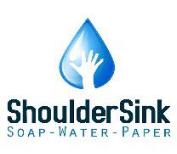 ShoulderSink
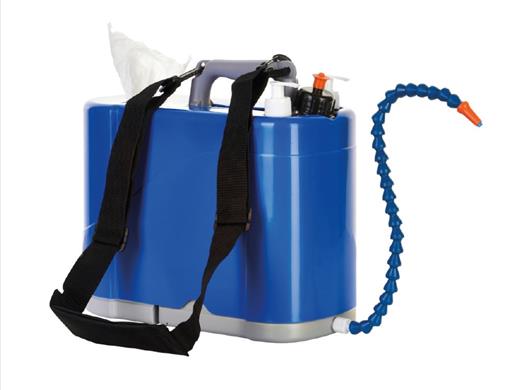 Water –Soap and Sanitizer Right at Hand
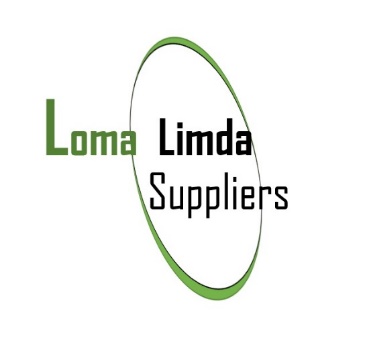 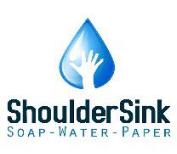 What is the ShoulderSink
The ShoulderSink is a mobile hygiene station that gives the user access to a hand wash wherever and whenever needed. A unit is typically packed with water, soap, hand rub but other products can be fitted as needed.

Water and soap/hand cleanser is the best way to clean dirty hands before using other products such as hand rub. Both the CDC and WHO recommend using soap and water beforehand rubs when you have visibly dirty hands.
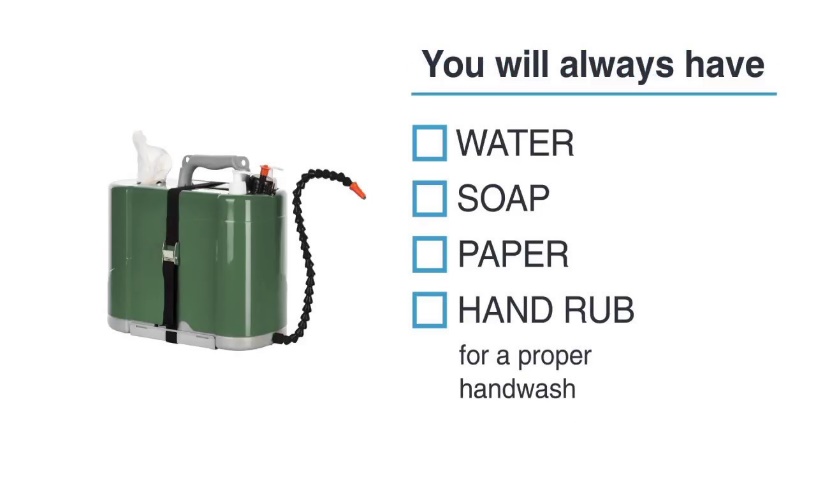 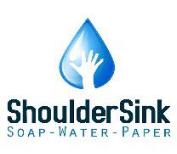 FEATURES
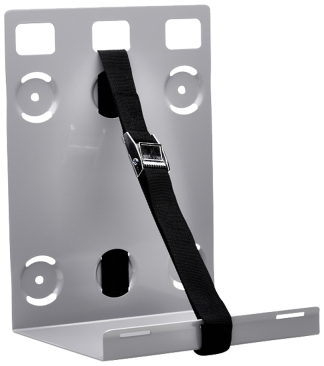 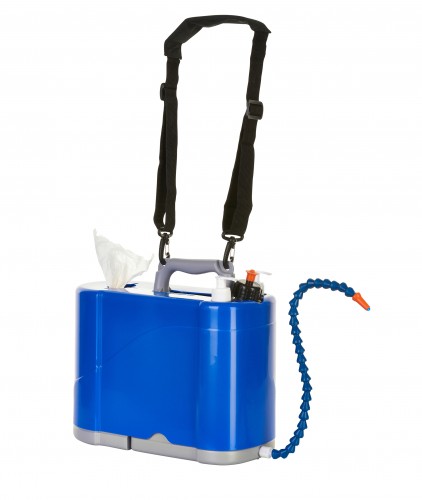 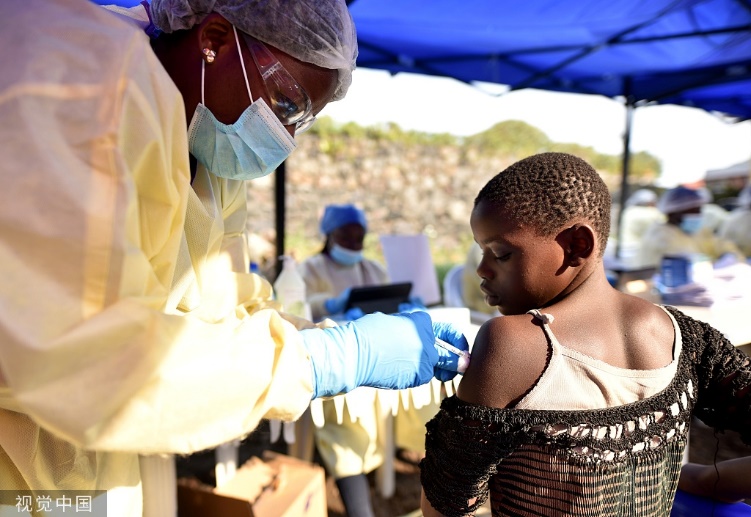 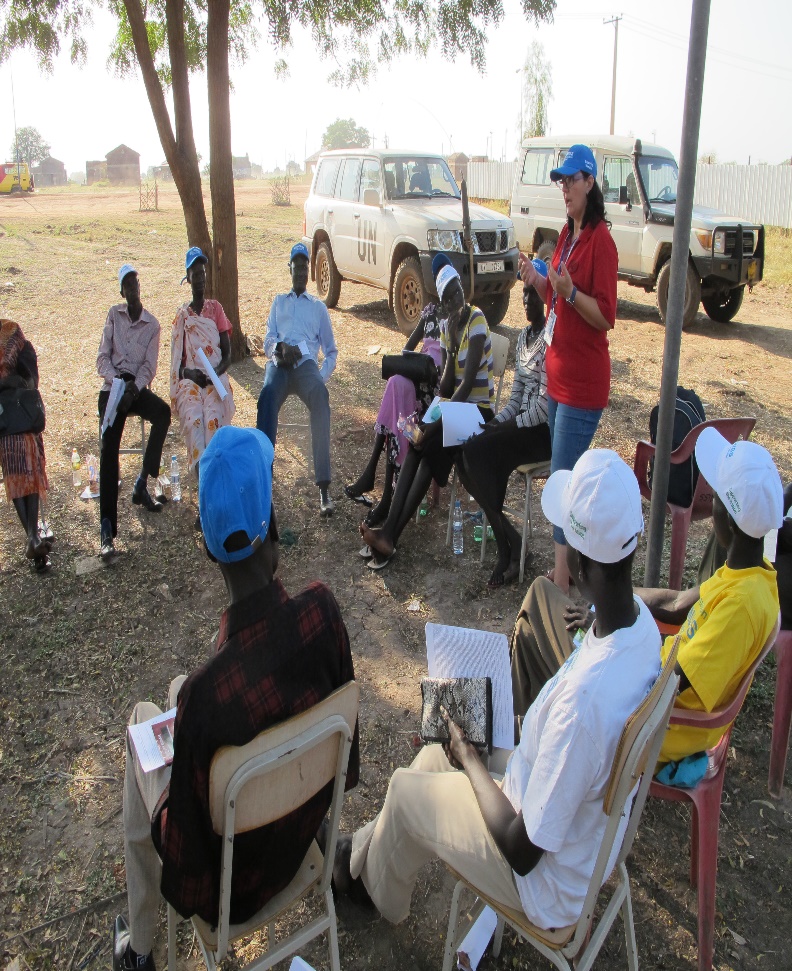 Use Applications
Health care workers 
Teachers 
Soldiers 
Engineers 
Farmers 
Parents
Anyone on the move, in communities, rural areas and areas or places where water is not readily available.
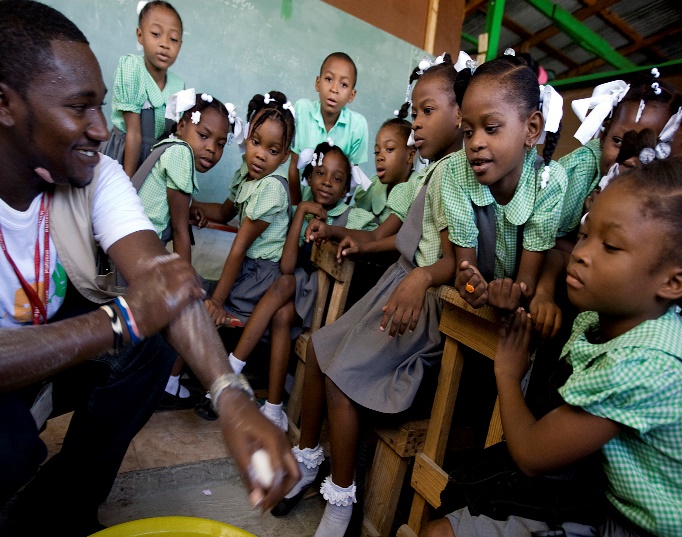